Викторина по биологии
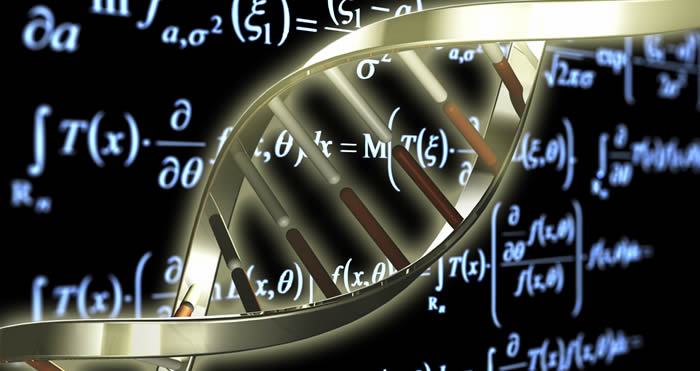 Разминка
1.Какой жидкости в организме примерно 5 литров?
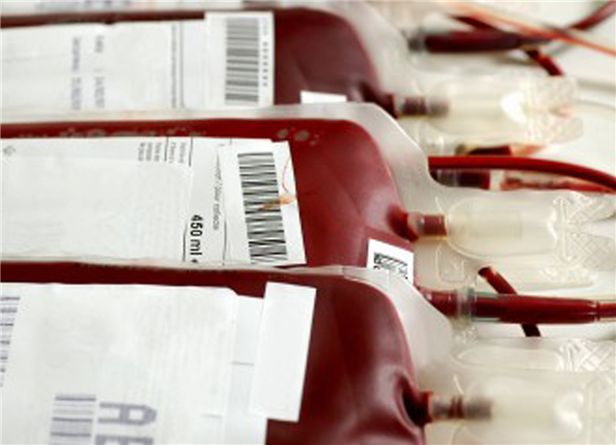 2.Химический элемент, входящий в состав костей?
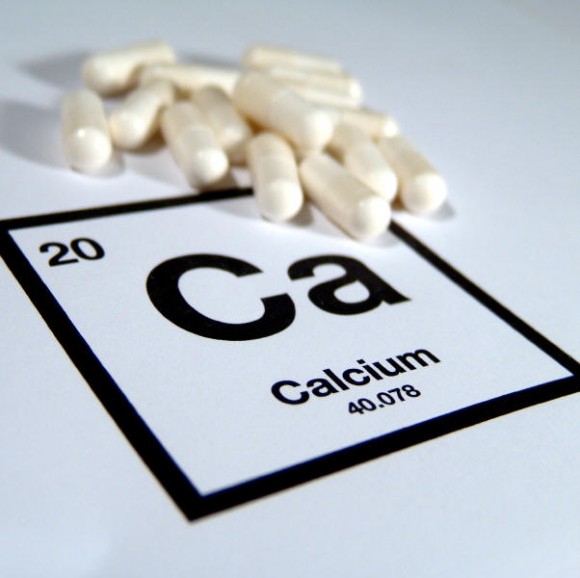 3.Отдел мозга, отвечающий за координацию движений?
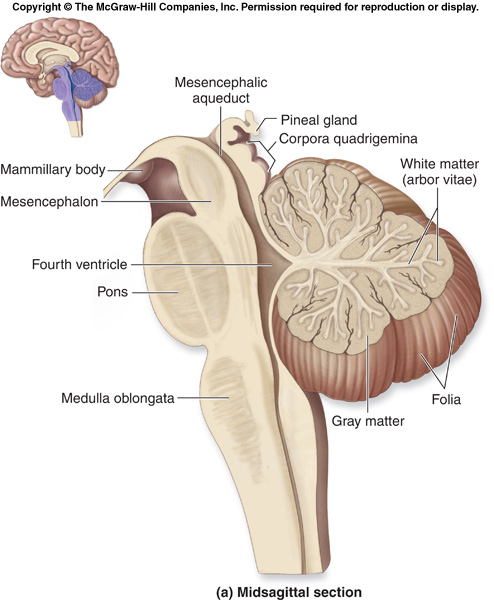 4.Размер этого органа соответствует размеру сжатого кулака?
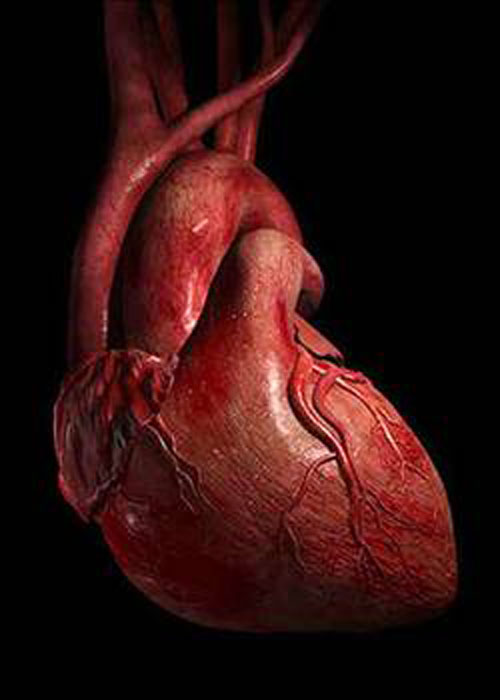 5.Недостаток этого витамина вызывает у человека цингу
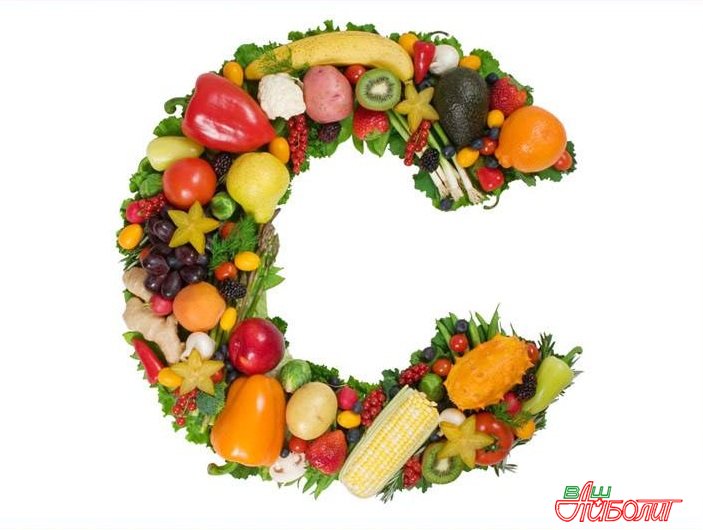 6. Сколько у человека ушей?
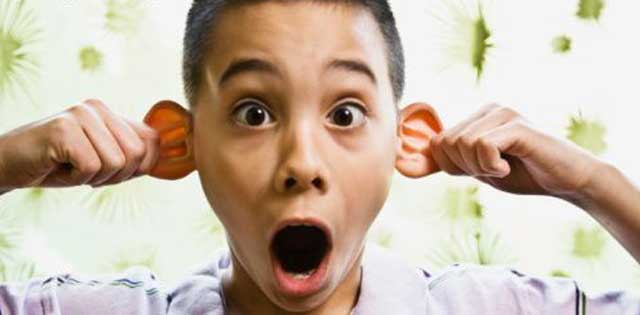 7. Самая большая железа в организме?
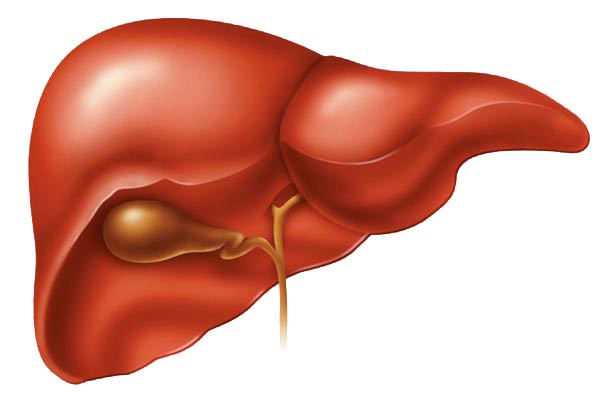 8. Где находятся альвеолы?
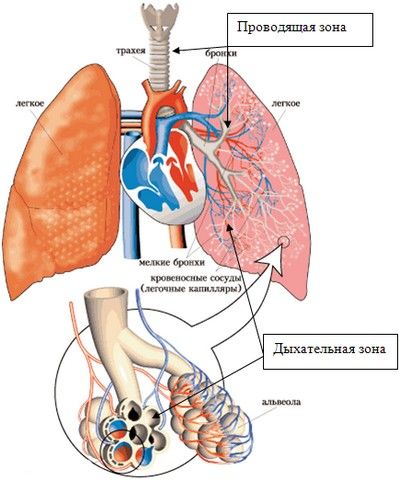 9. Животное, на котором Павлов вырабатывал условные рефлексы?
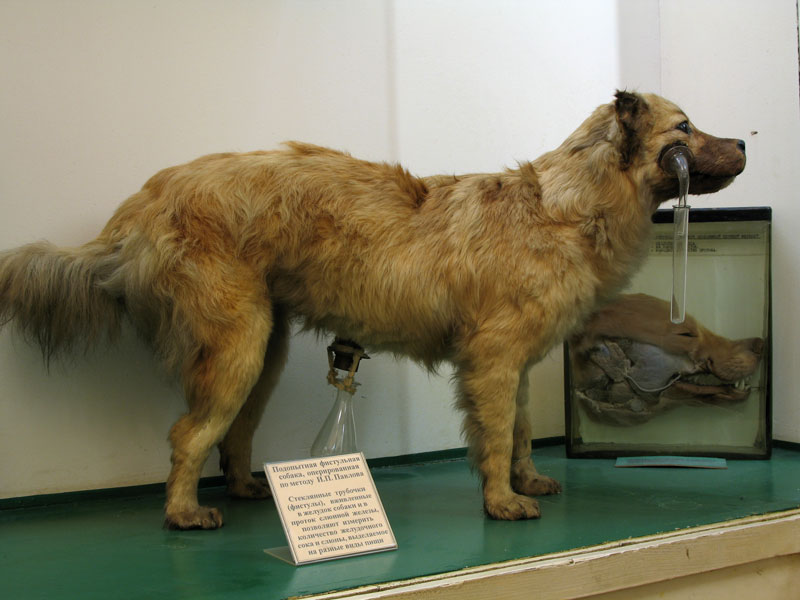 Конкурс «Гигиена»
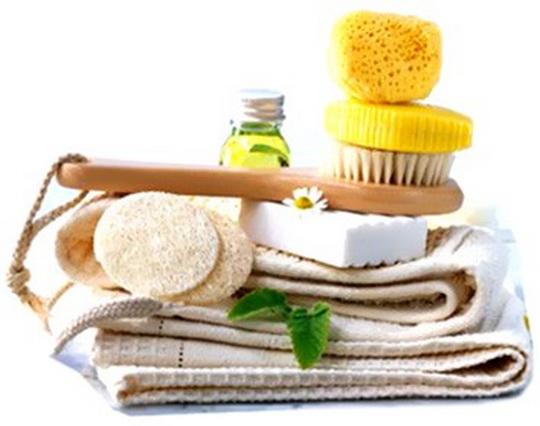 Как называется способ закаливания холодной водой, купания в проруби, хождения по снегу босиком?
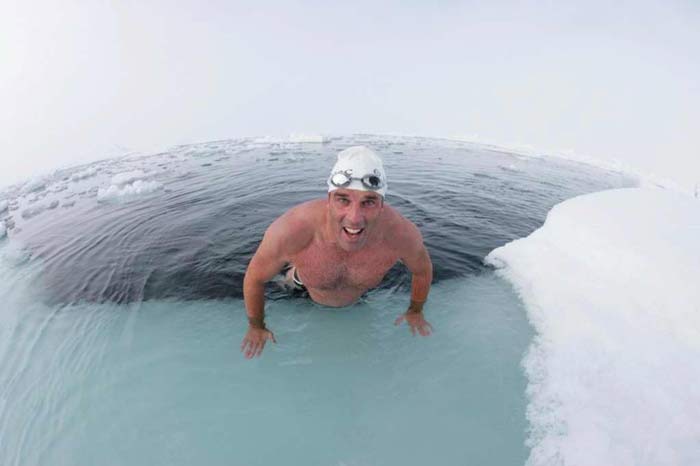 Моржевание
Как называется прием солнечных ванн?
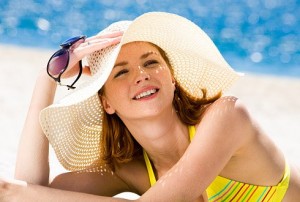 Гелиотерапия
Говорят, что зубы нужно чистить два раза в день: для красоты и для гигиены. В каком случае это делается для гигиены?
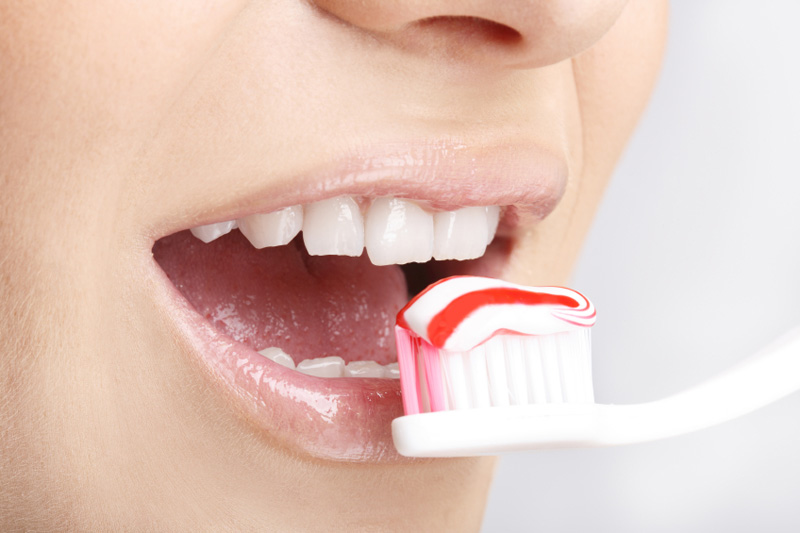 Вечером, перед сном
Почему горячую пищу нельзя запивать холодной водой?
Трескается эмаль из-за перепада температур
Пищу нужно тщательно пережевывать для ее лучшего …
Переваривания
Если подросток носит тесную обувь, то у него развивается…
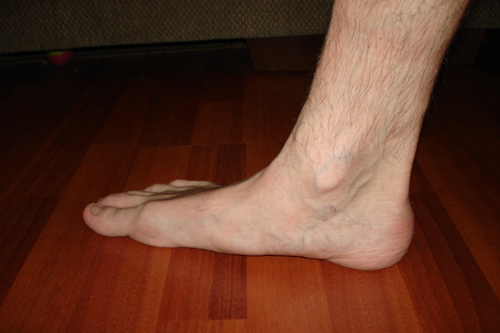 Плоскостопие
Конкурс «Болезни»
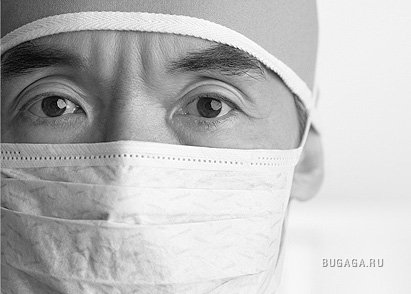 Гиперфункция гипофиза в детском возрасте.
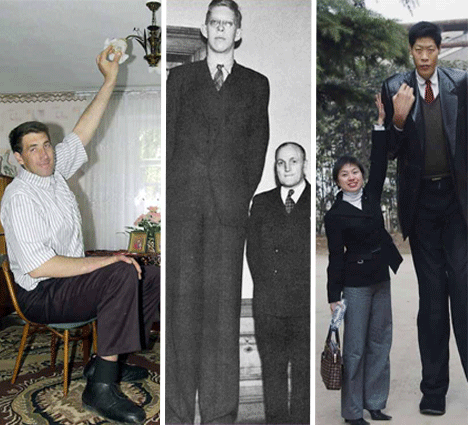 Гигантизм
Уменьшение числа эритроцитов в крови или понижение в них гемоглобина
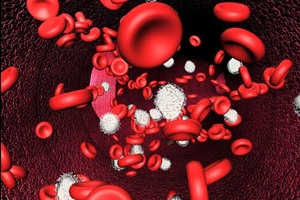 Анемия
Тяжелая инфекционная болезнь слизистой оболочки горла, гортани с тяжелым отравлением организма.
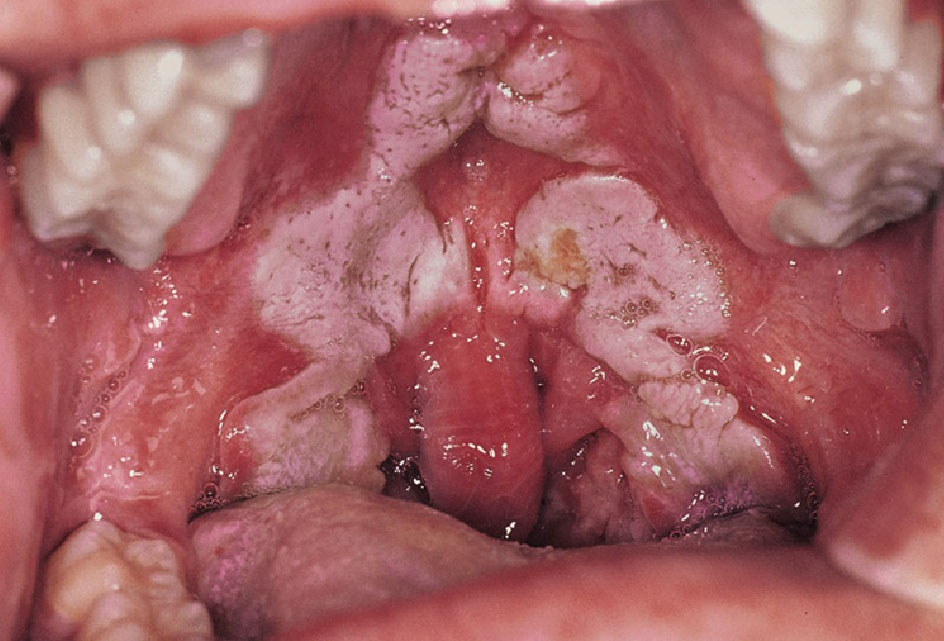 Дифтерия
Капельно-пылевая инфекция, поражающая чаще всего легкие организма.
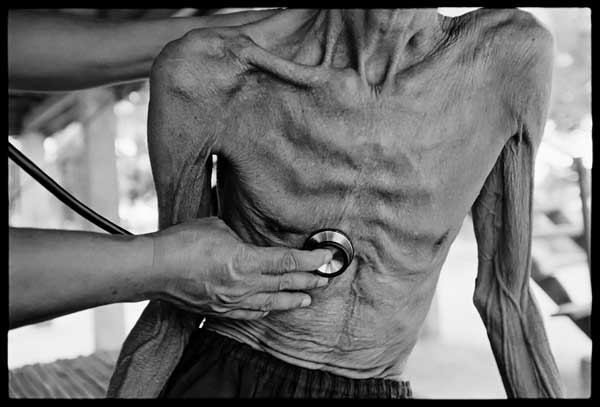 Туберкулез
Разрушение печени под воздействием алкоголя и канцерогенных веществ.
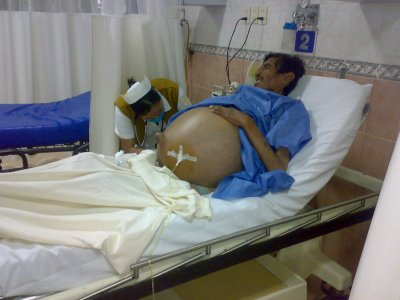 Цирроз
Конкурс «Фармакология»
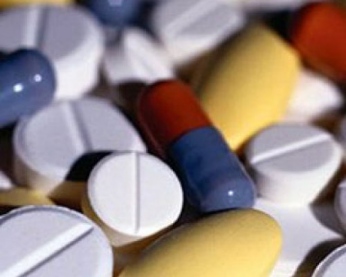 Лекарственное растение, в названии которого спрятаны названия напитка и атмосферного осадка.
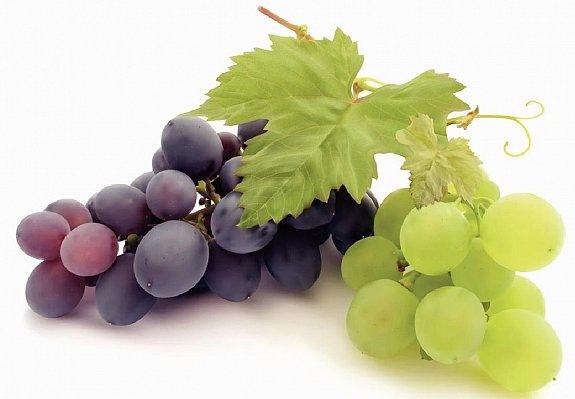 В горах северо-восточной Турции для лечения многих болезней используют биоэнергетический потенциал неядовитых змей путем прикладывания на больное место. Назовите эту змею.
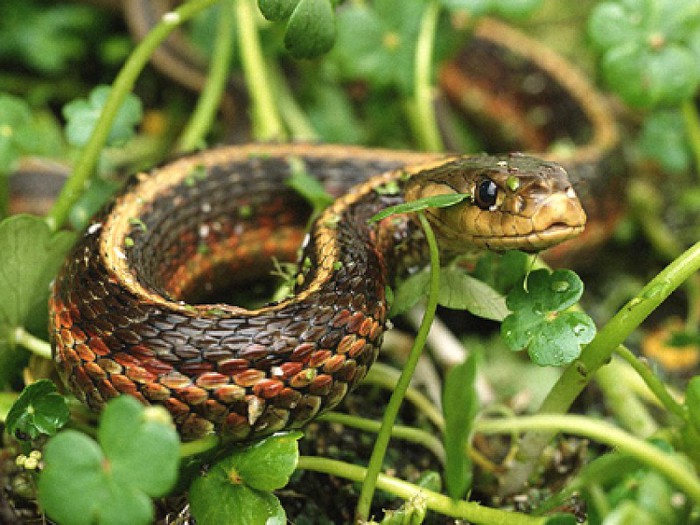 Уж
Древнеегипетская царица Клеопатра для улучшения сна спала на подушках, набитых лепестками растения. Какого?
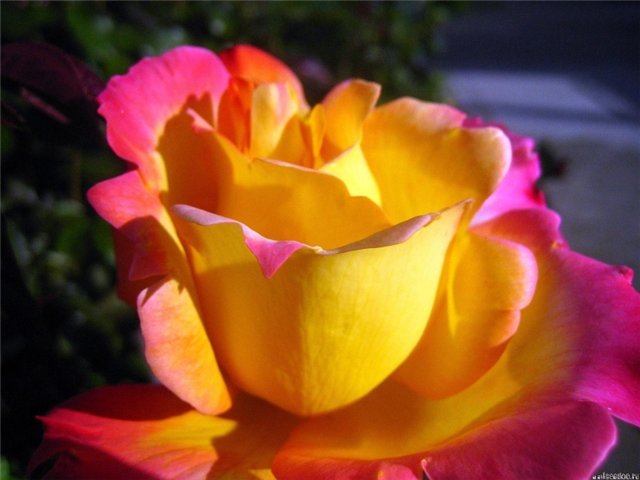 Розы
Лекарственное растение, называемое американскими индейцами «следом белого человека»
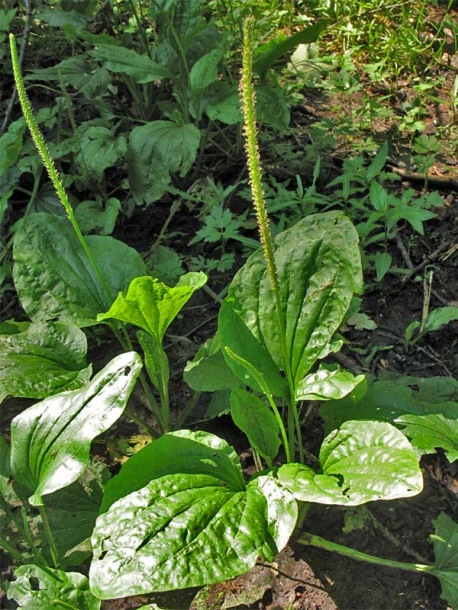 Подорожник
Это растение в народе называют «дикий подсолнечник». Еще его одно название говорит о числе излечиваемых болезней
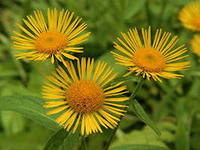 Девясил
В отваре этого растения обязательно купают младенцев. Его называют: золотушная трава, козьи рожки, стрелка, а каково научное название растения?
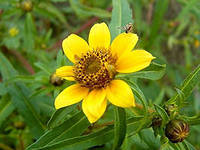 Череда
Конкурс «В раздумьях»
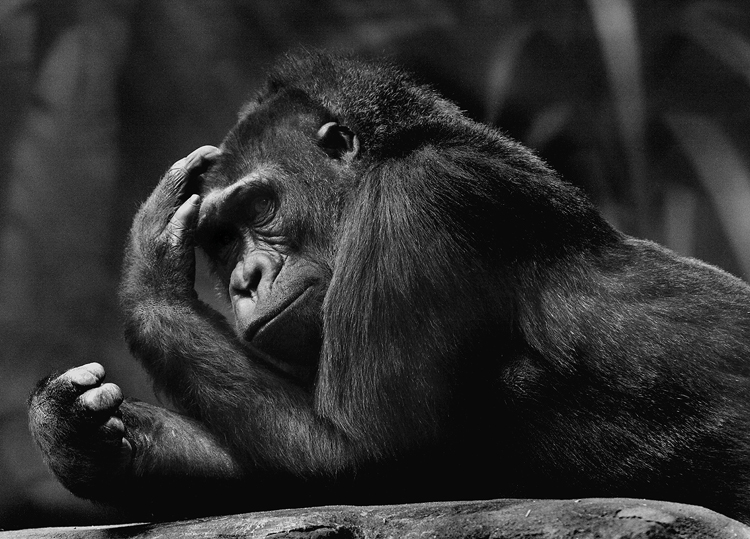 Это животное помогло французскому исследователю Бернару Куртуа сделать важное открытие — выделить в чистом виде йод, неизвестный в те времена. Назовите это домашнее животное.
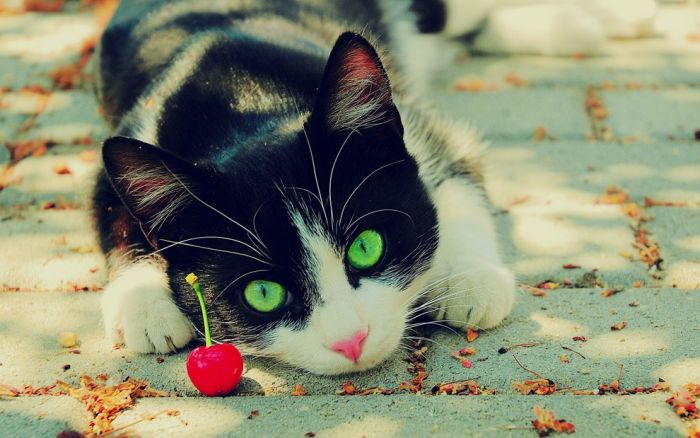 В старых арабских медицинских книгах упоминается, что о бодрящих свойствах кофейных зерен люди узнали по подсказке неких домашних животных. Монах одного из эфиопских монастырей подметил, что в те дни, когда эти животные паслись там, где росли кофейные кусты и деревья, они становились особенно оживленными и игривыми. Монах попробовал есть плоды кофе: т. к. ему приходилось, как и прочим монахам, принимать участие в ночных бдениях. И что же? Сон отступил. Вскоре его опыту последовали другие монахи, а затем этот опыт вышел за пределы монастыря. Какие домашние животные подсказали монахам о бодрящих свойствах кофе?
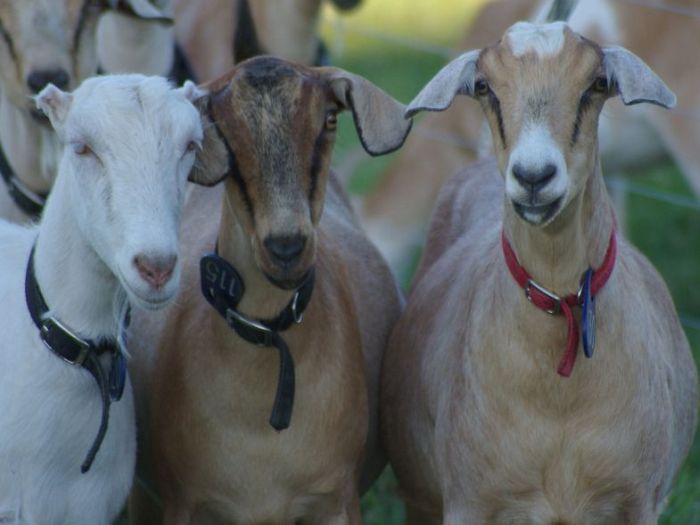 Первоначально, когда человек только начал одомашнивать этих животных, онИспанские завоеватели встретили этих животных в Центральной Америке совершенно без шерсти. Мексиканцы откармливали их и ели. Со временем их стали использовать и в других целях. Сейчас эти животные служат в цирке, участвуют в научных экспериментах и даже принимали участие в освоении космоса.
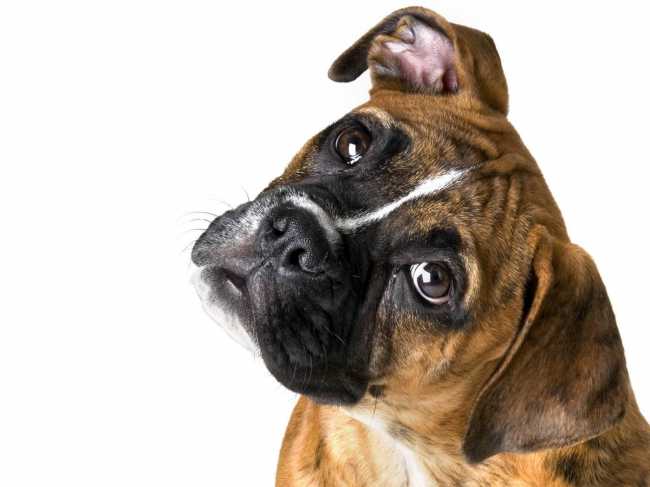 Племена папуасов, проживающие на Новой Гвинее, чтят культ этого животного. Их воспитывают, как членов семьи, обращаются к ним по имени, кладут спать рядом с собой, гладят, ласкают и плачут, когда животное заболело. Кормят лучшими блюдами со своего стола.
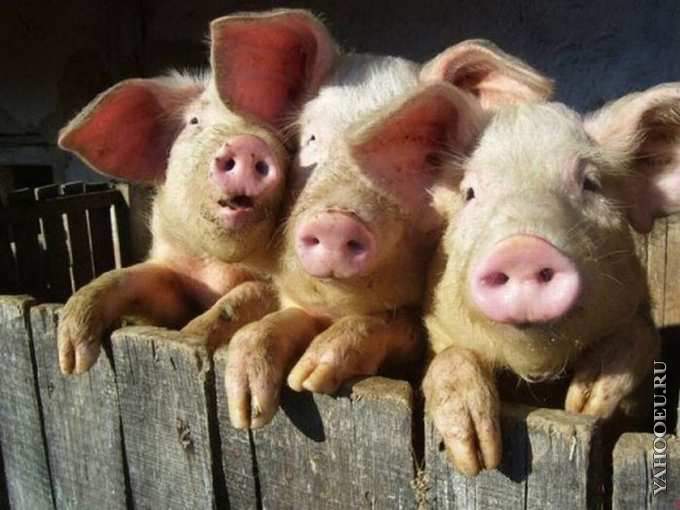 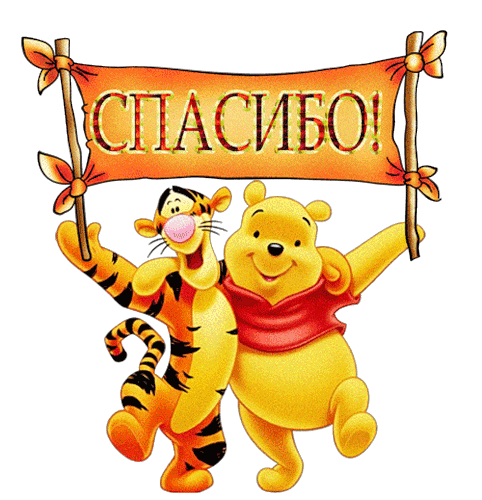 За внимание!